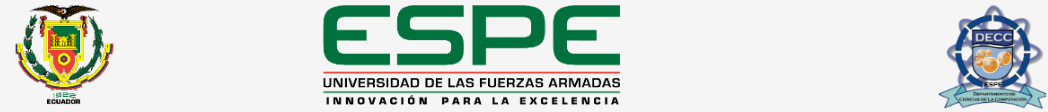 MINERÍA DE DATOS STREAMS APLICADA A PARÁMETROS ABIÓTICOS; 
CASO PRÁCTICO: 
INVERNADERO DE ROSAS ESPE-IASA I
ELABORADO POR: 
JAMI FERNÁNDEZ, JHONNY ALONSO
MACHáNGARA QUILCA, KLÉVER GEOVANY
DIRECTOR:  ING. DÍAZ ZÚÑIGA, MAGI PAÚL, MSc.
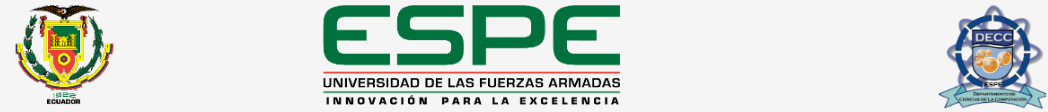 AGENDA
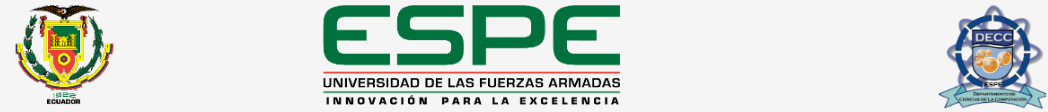 AGENDA
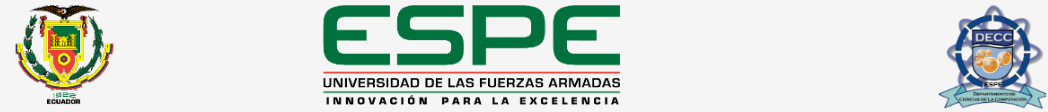 Instrucciones para el uso de PowerPoint
ANTECEDENTES
IoT/Sensores
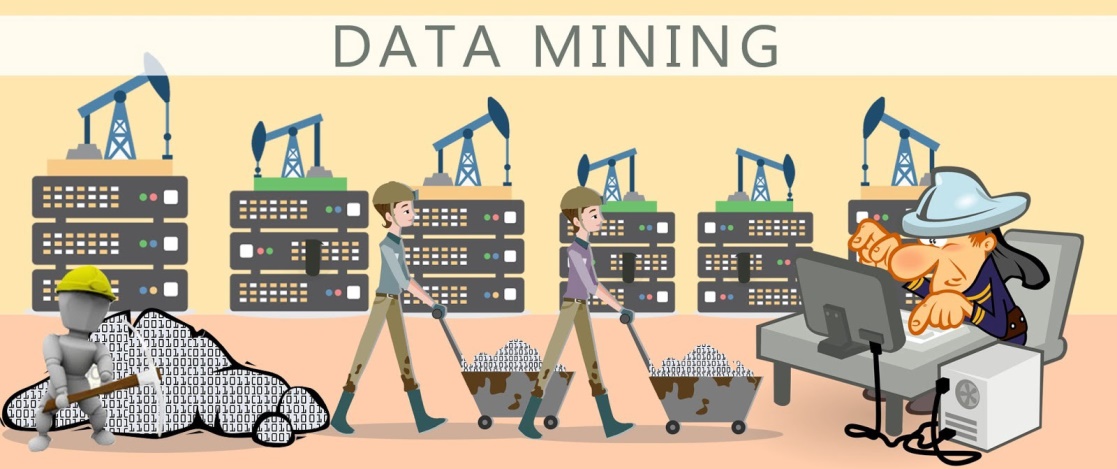 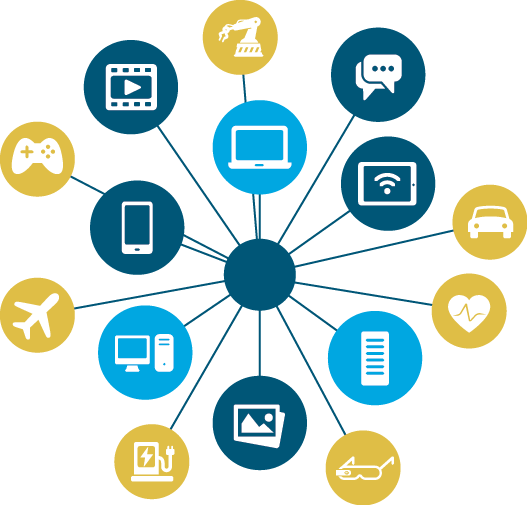 [Speaker Notes: KM]
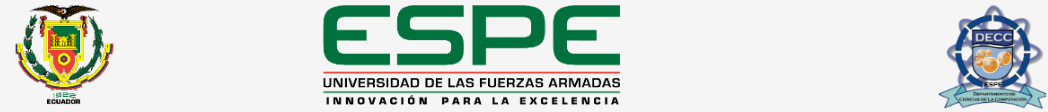 ANTECEDENTES
Patrones
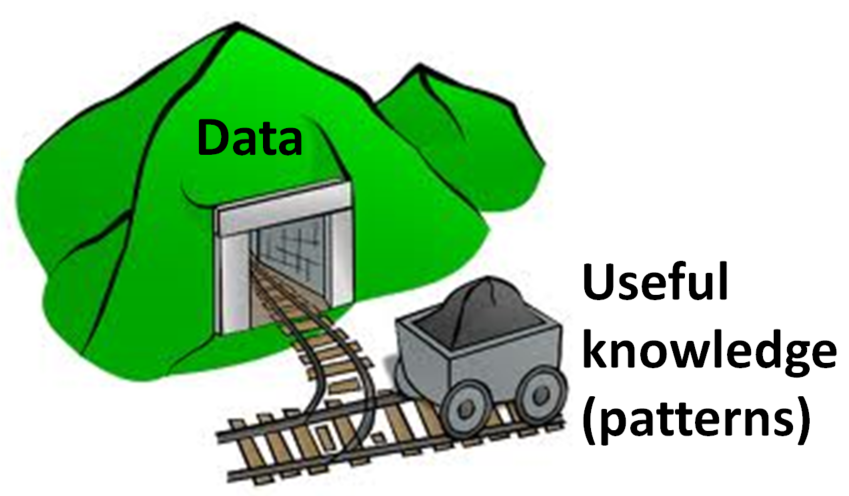 [Speaker Notes: KM]
PROBLEMA
Rosas
Invernaderos
Sensores Ambientales
[Speaker Notes: JJ]
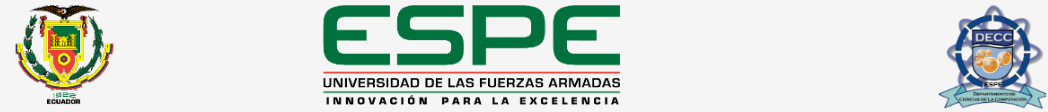 JUSTIFICACIÓN
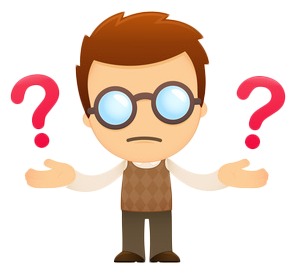 [Speaker Notes: JJ]
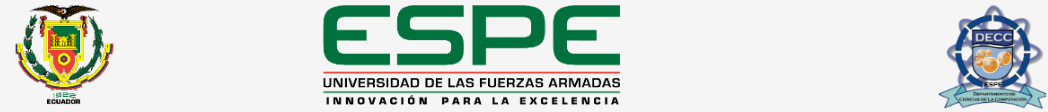 OBJETIVOS
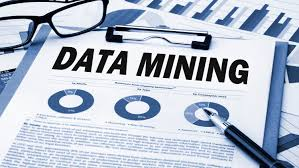 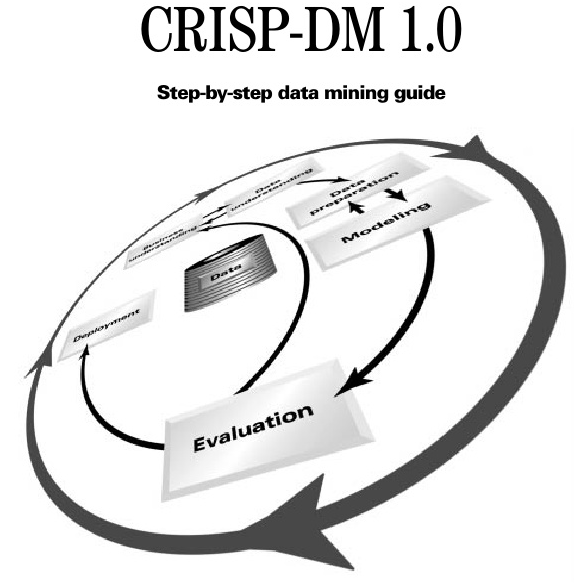 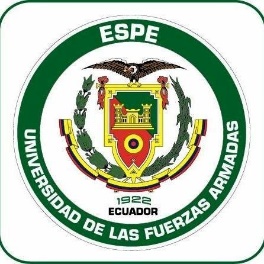 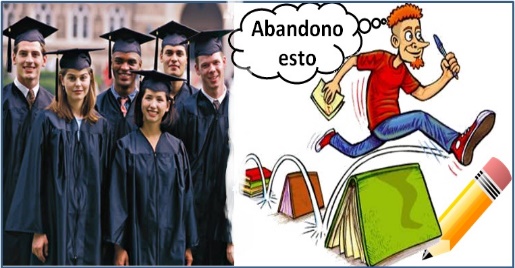 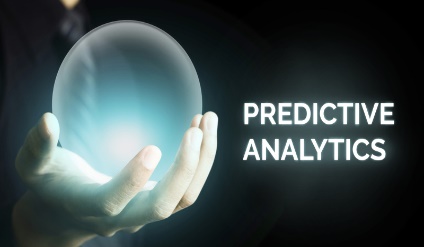 [Speaker Notes: KM]
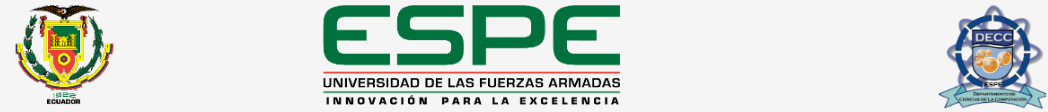 AGENDA
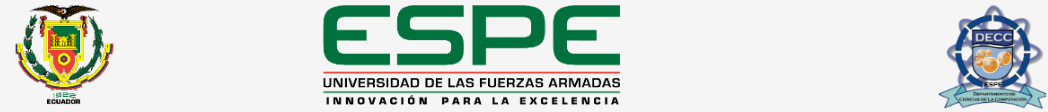 TÉCNICAS DE MINERÍA DE DATOS
[Speaker Notes: JJ]
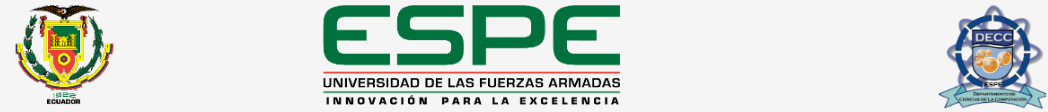 METODOLOGÍA CRISP-DM
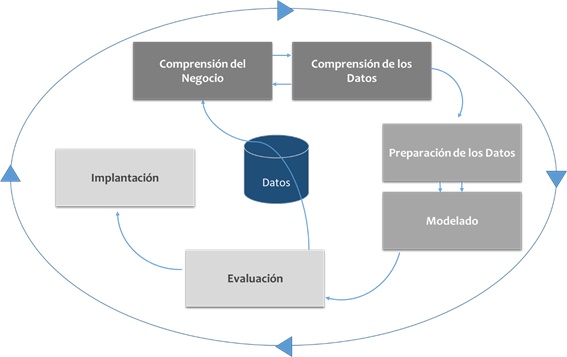 [Speaker Notes: KM]
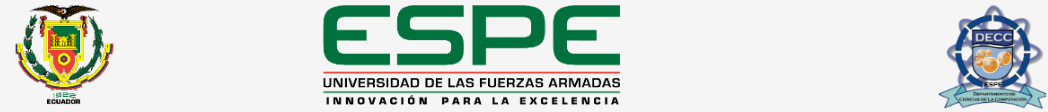 FASE I: COMPRENSIÓN DEL NEGOCIO
[Speaker Notes: JJ]
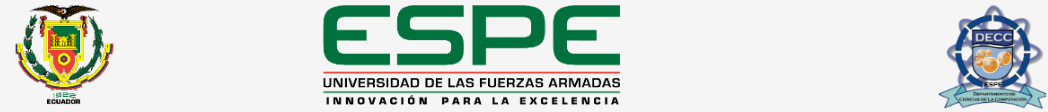 FASE II: COMPRENSIÓN DE LOS DATOS
[Speaker Notes: KM]
FASE II: COMPRENSIÓN DE LOS DATOS
3. Exploración de los datos
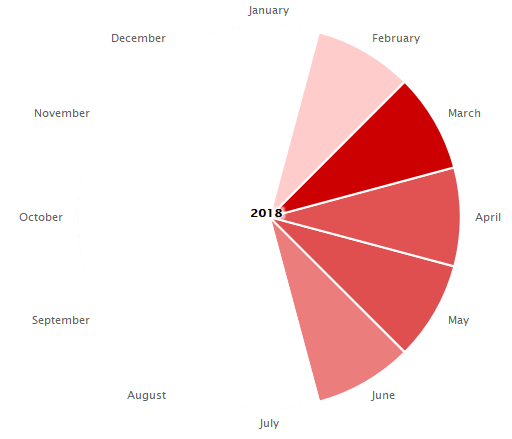 Febrero 2018 – Junio 2018,
0,82 % Febrero,
37.29 % Marzo,
22,80 % Abril, 
23,09 % Mayo,
15,20 % Junio
[Speaker Notes: KM]
FASE II: COMPRENSIÓN DE LOS DATOS
4. Verificar la calidad de los datos
Utilizaron consultas SQL para verificar los campos que toman parte en los análisis, mismos en los que no se encontraron datos nulos o basura en los campos de temperatura, humedad relativa, luminosidad, factor UV y calidad del aire
[Speaker Notes: KM]
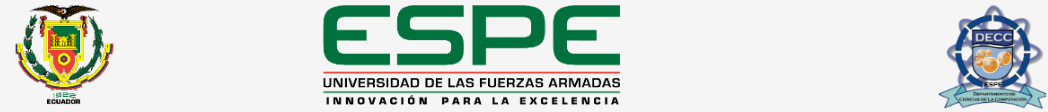 FASE III: PREPARACIÓN DE LOS DATOS
[Speaker Notes: JJ]
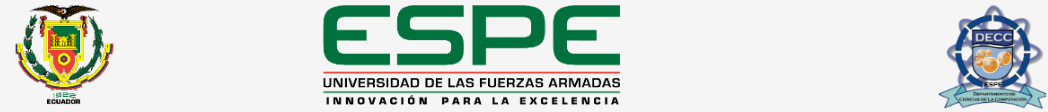 FASE III: PREPARACIÓN DE LOS DATOS
[Speaker Notes: JJ]
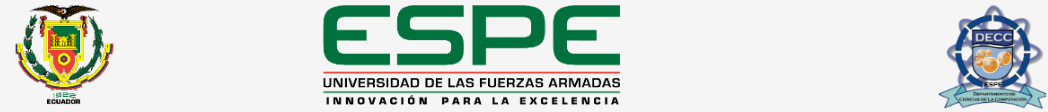 FASE IV: MODELADO
1. Escoger la técnica de modelado
K-means
Agrupaciones o clústeres de elementos de acuerdo a una medida de similitud entre ellos
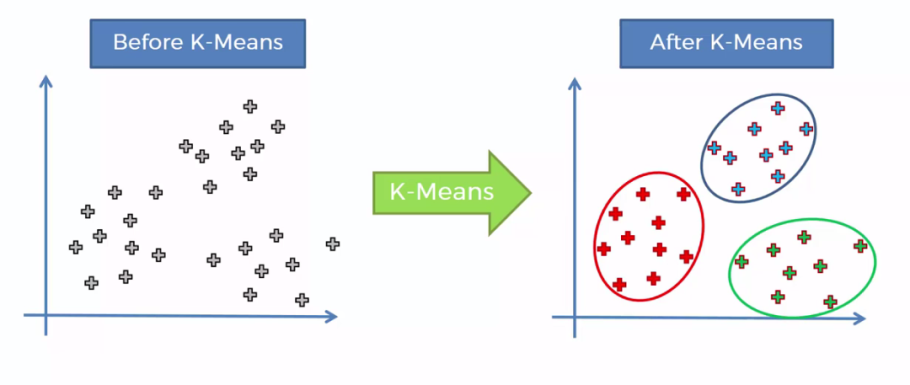 [Speaker Notes: KM]
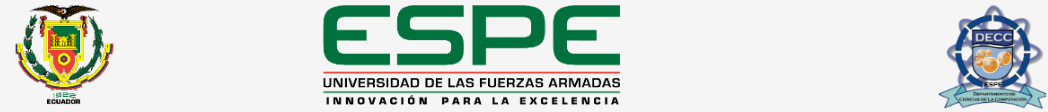 FASE IV: MODELADO
CORRELACIÓN
1. Escoger la técnica de modelado
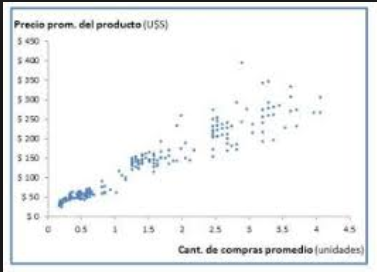 Entender como se relacionan variables entre nuestro negocio de forma lineal
[Speaker Notes: KM]
FASE IV: MODELADO
1. Escoger la técnica de modelado
Establecer relaciones entre diferentes variables.
REGLAS DE ASOCIACIÓN
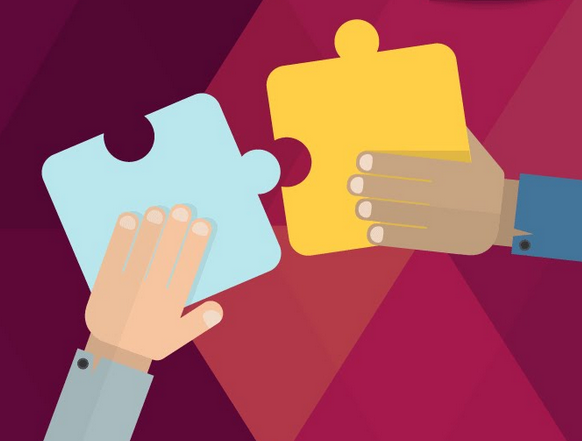 [Speaker Notes: KM]
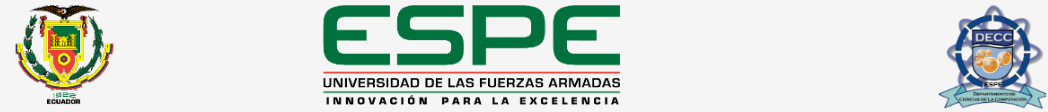 FASE IV: MODELADO
2. Generar el plan de prueba
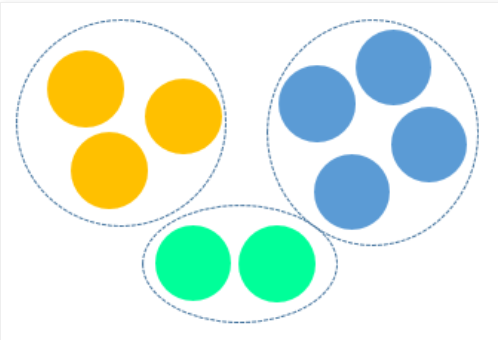 Validación de Clustering:

  Validación externa o interna

Cohesión: Miembro de cada clúster debe estar lo más cercano posible.

Separación: Distancia entre el miembro más cercano, distancia entre los miembros más distantes o la distancia entre los centroides.
[Speaker Notes: JJ]
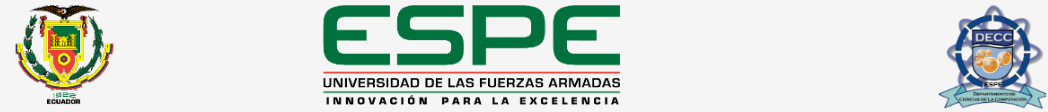 FASE IV: MODELADO
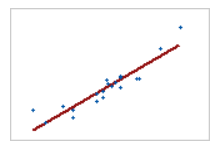 2. Generar el plan de prueba
Validación de correlaciones


Fuerza
El valor del coeficiente de correlación puede variar de −1 a +1. 

Dirección
El signo del coeficiente indica la dirección de la relación.
C. Positiva
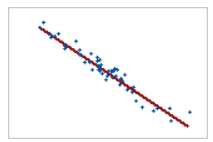 C. Negativa
[Speaker Notes: JJ]
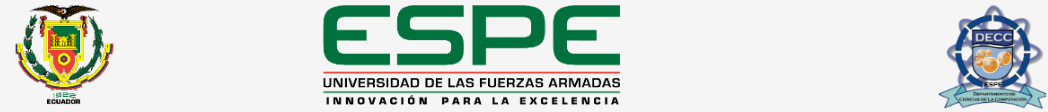 FASE IV: MODELADO
2. Generar el plan de prueba
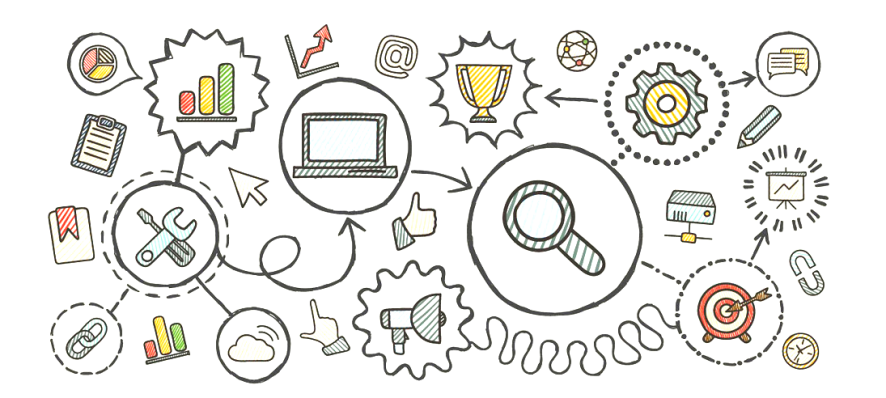 Validación de reglas de asociación

Encontrar los siguientes problemas:
• Reglas Redundantes. Antecedentes 
• Reglas Innecesarias. Consecuentes
• Medida de Mejora (lift).
• Reglas con una confianza baja. Medida probabilística en 0.65
• Soporte.
[Speaker Notes: JJ]
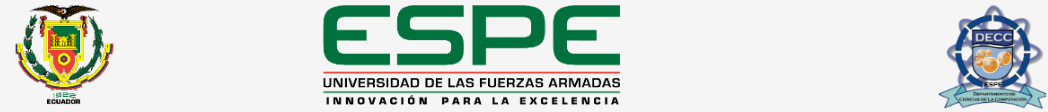 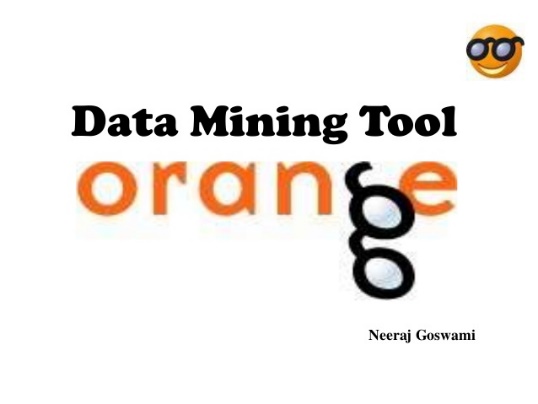 FASE IV: MODELADO
3. Construir el modelo y evaluar el modelo
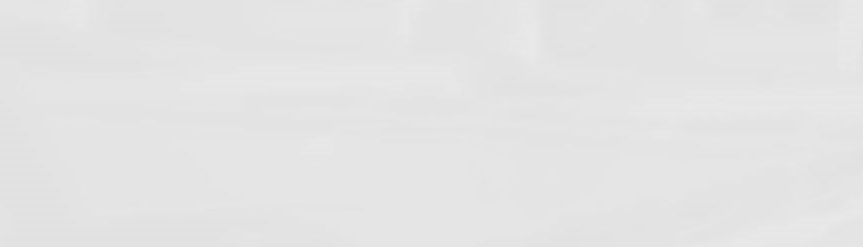 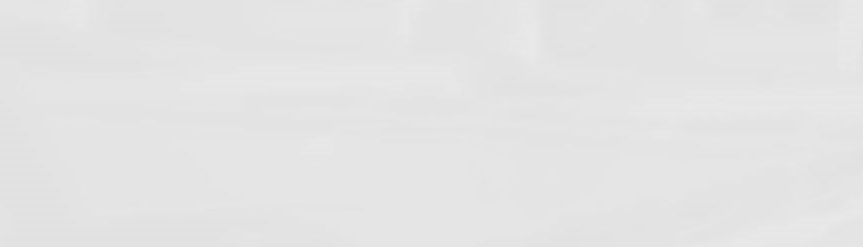 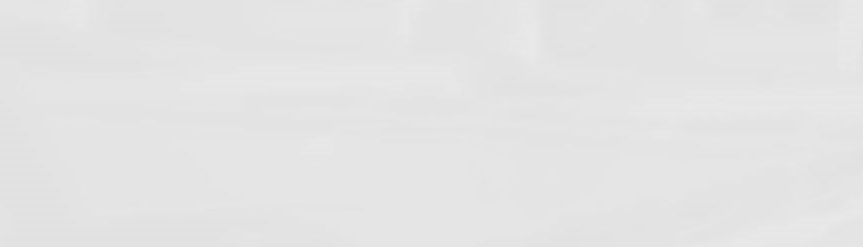 [Speaker Notes: KM]
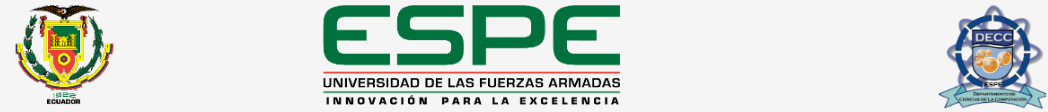 FASE IV: MODELADO
3. Construir el modelo y evaluar el modelo
K-means
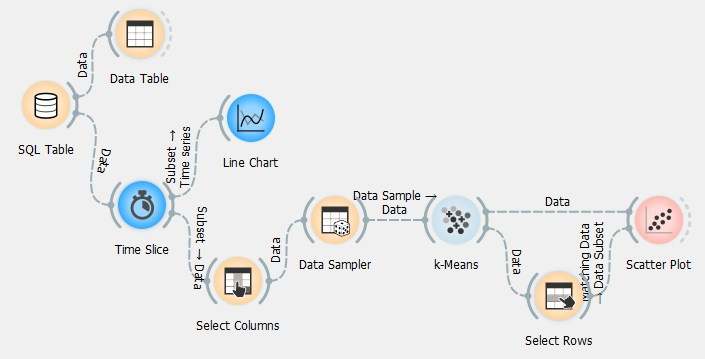 [Speaker Notes: KM]
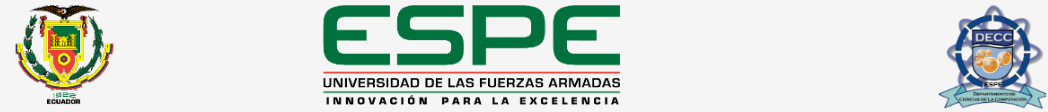 FASE IV: MODELADO
3. Construir el modelo y evaluar el modelo
Correlación
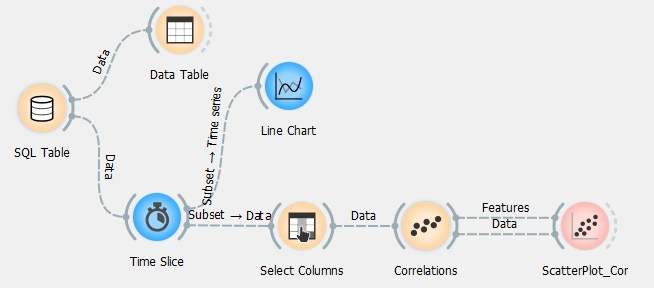 [Speaker Notes: JJ]
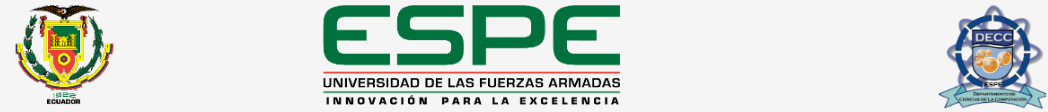 FASE IV: MODELADO
3. Construir el modelo y evaluar el modelo
Reglas de asociación
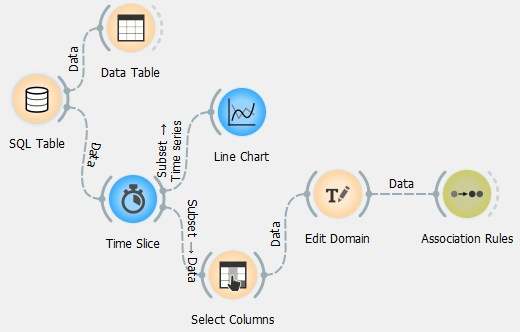 [Speaker Notes: JJ]
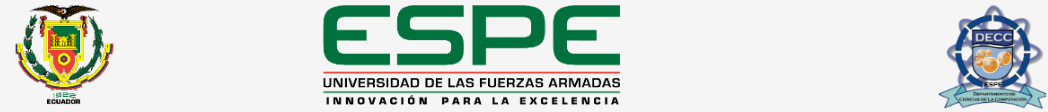 AGENDA
[Speaker Notes: KM]
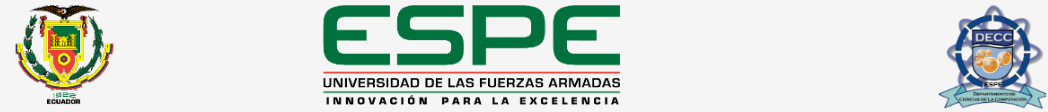 FASE IV: MODELADO
K-means evaluado por un día
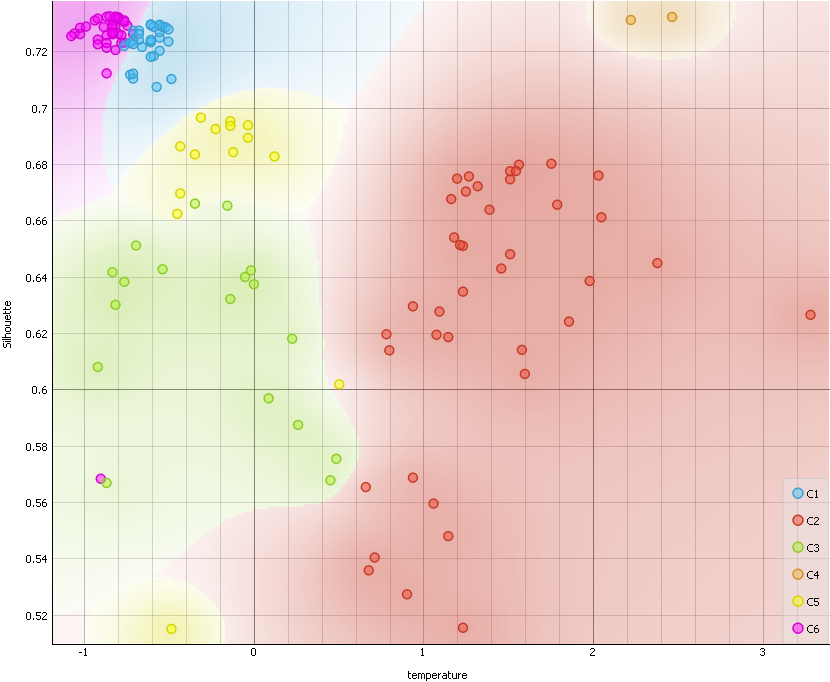 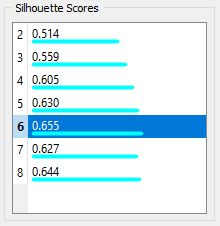 [Speaker Notes: JJ]
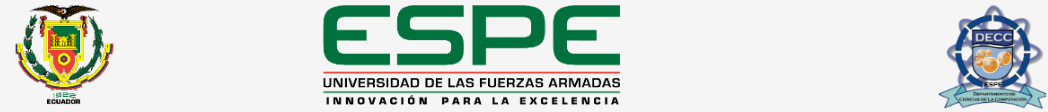 FASE IV: MODELADO
K-means evaluado por una semana
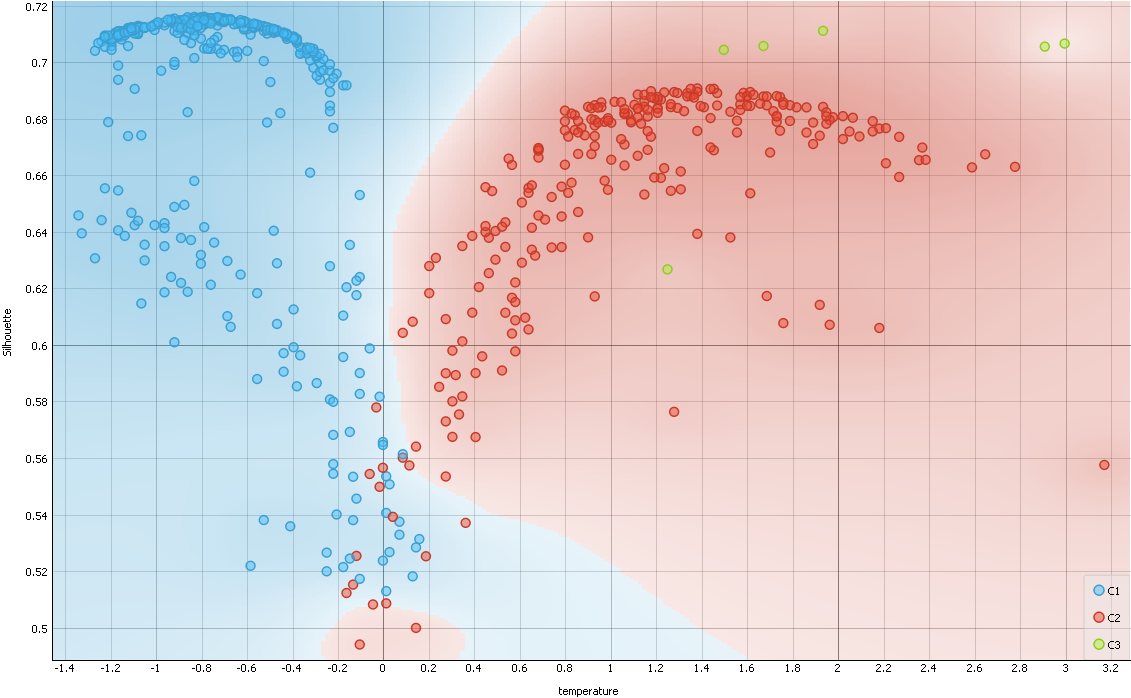 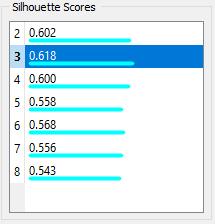 [Speaker Notes: JJ]
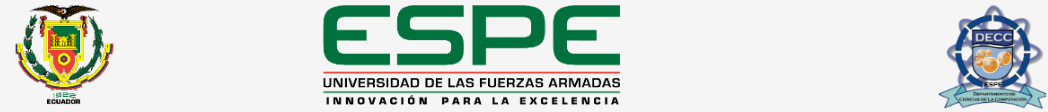 FASE IV: MODELADO
K-means evaluado por un mes
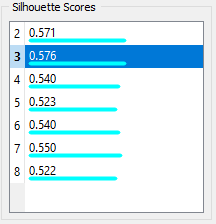 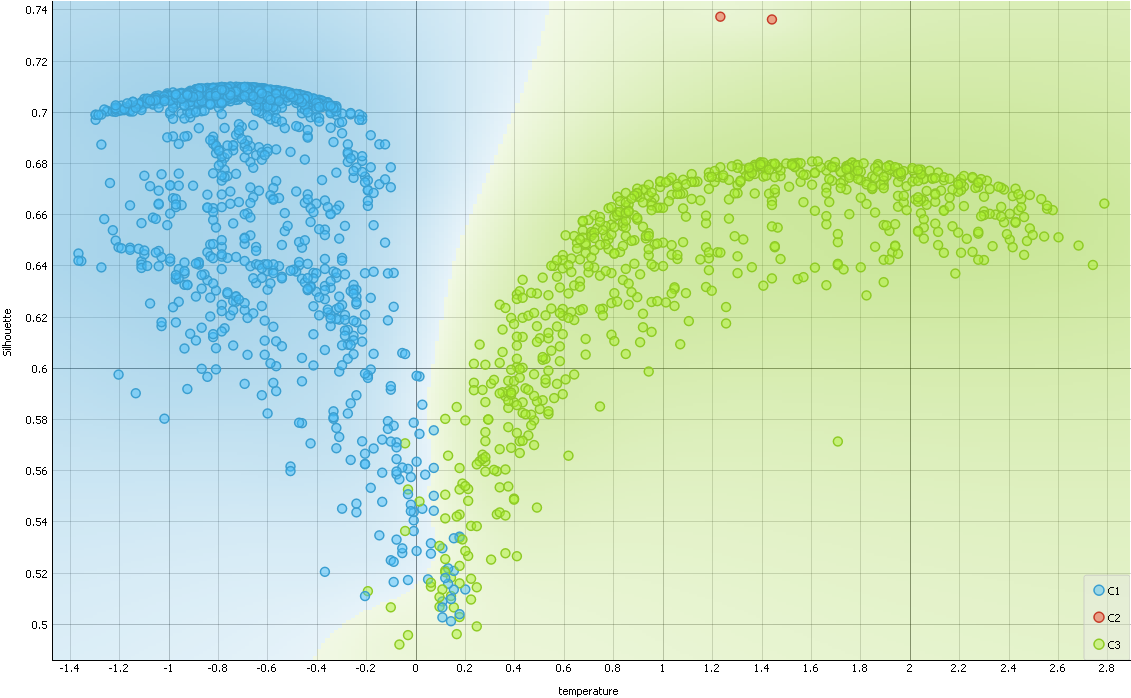 Temperatura:
(9:30 a 12:00)
(16:40 a 18:30)
 (18:30 a 8:30)

Humedad Relativa: 
(8:00 a 8.30) 
(17:00 a 18:30)
[Speaker Notes: JJ]
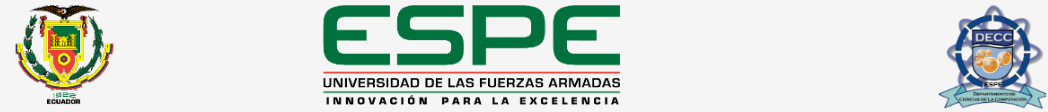 FASE IV: MODELADO
Correlaciones:
Día – Semana - Mes
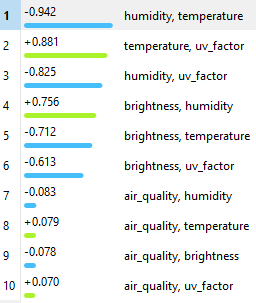 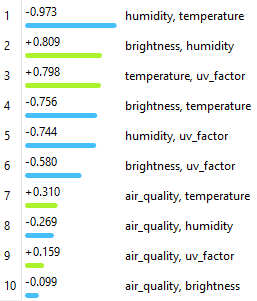 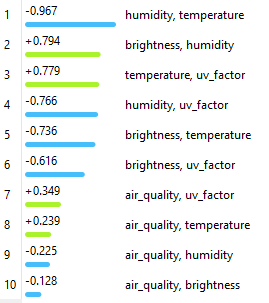 [Speaker Notes: KM]
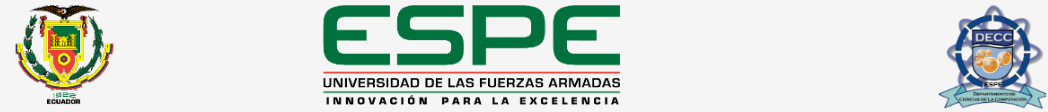 FASE IV: MODELADO
Correlación
Humedad - Temperatura
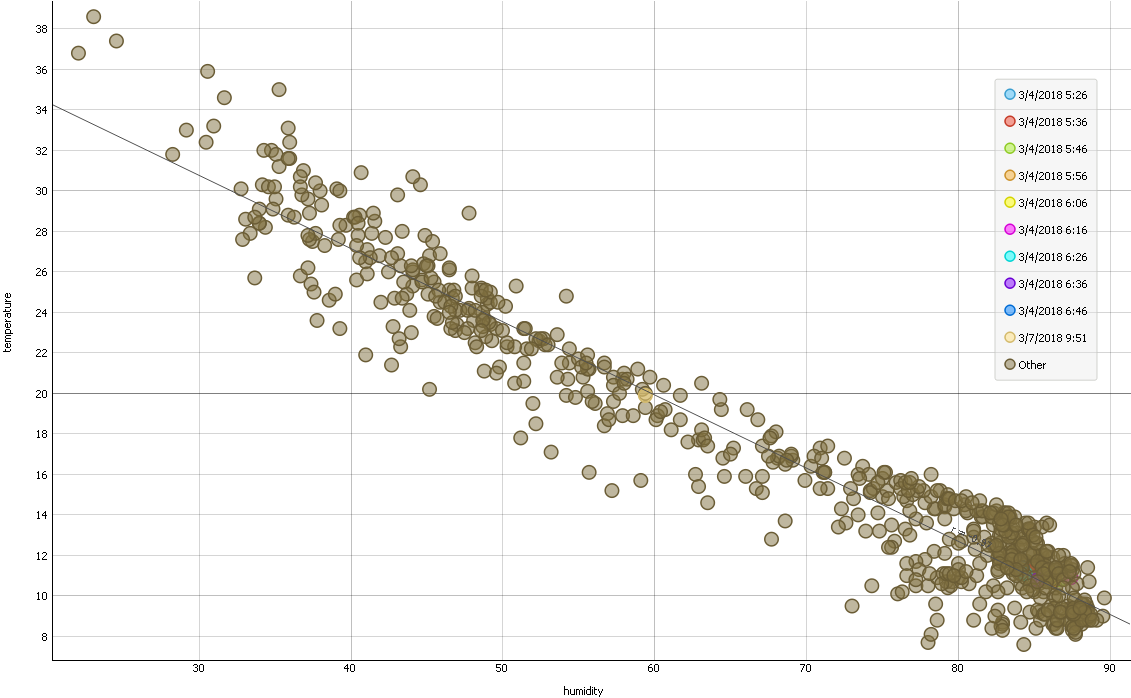 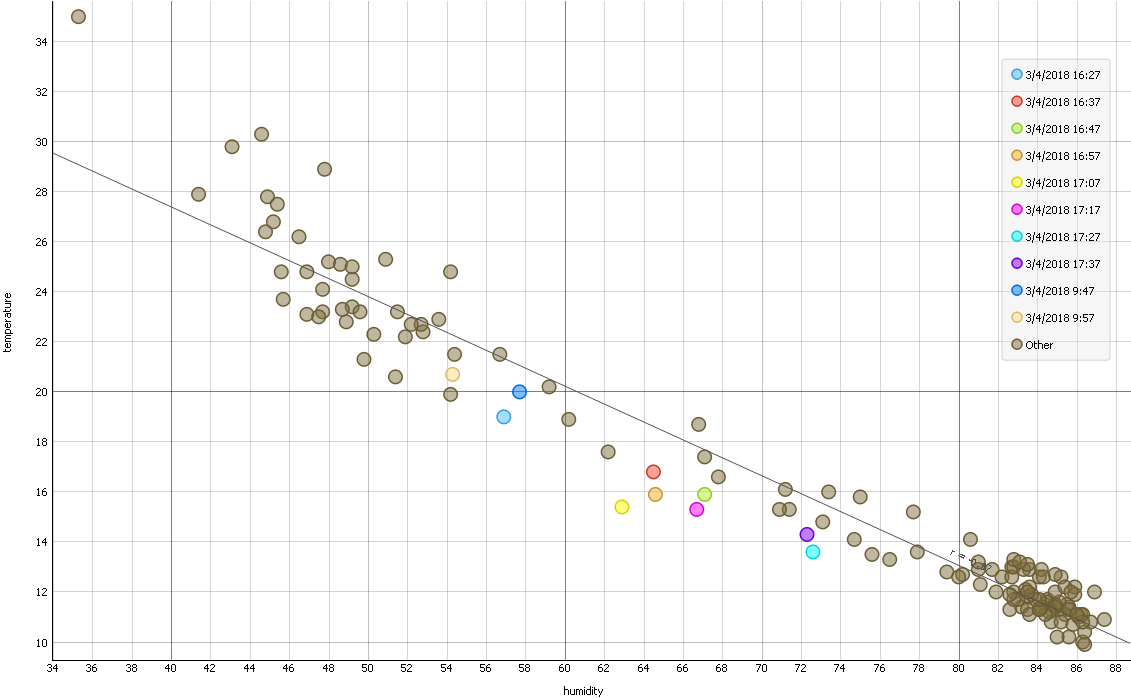 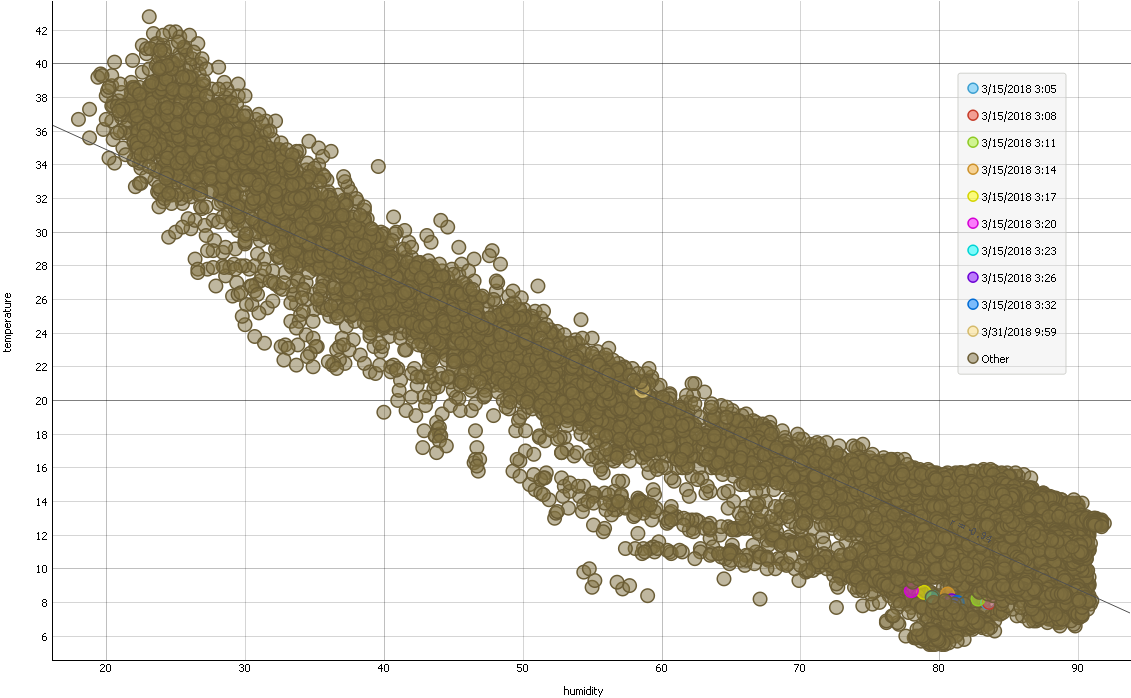 [Speaker Notes: KM]
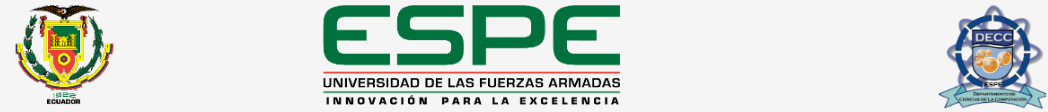 FASE IV: MODELADO
Correlación
Luminosidad - Humedad
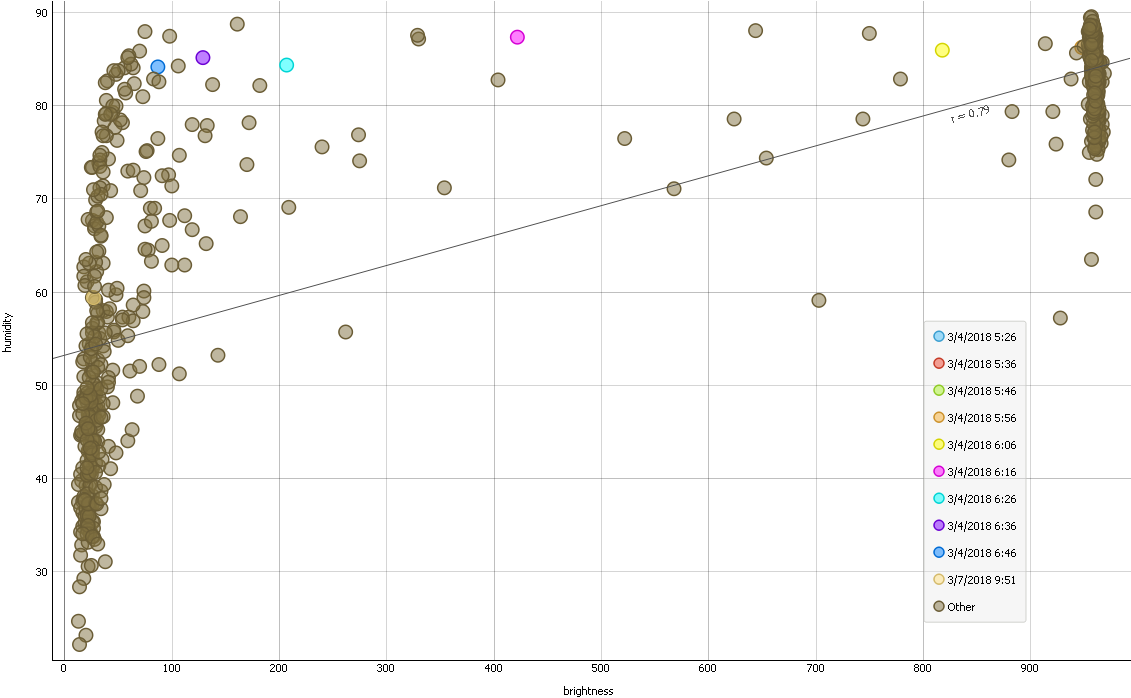 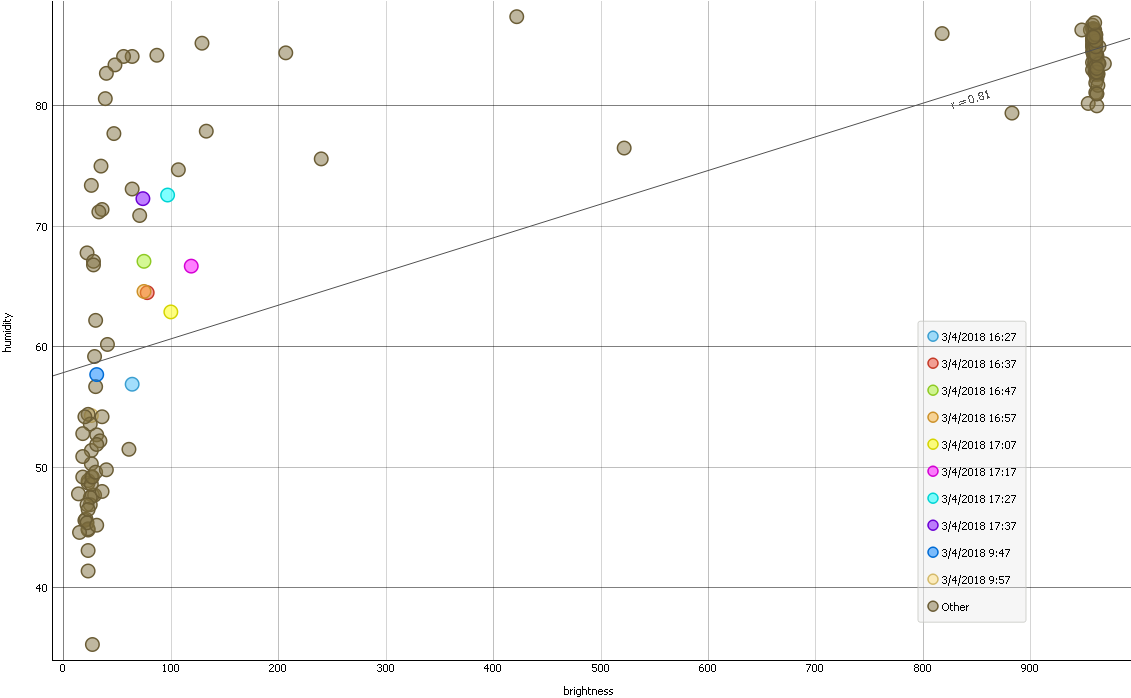 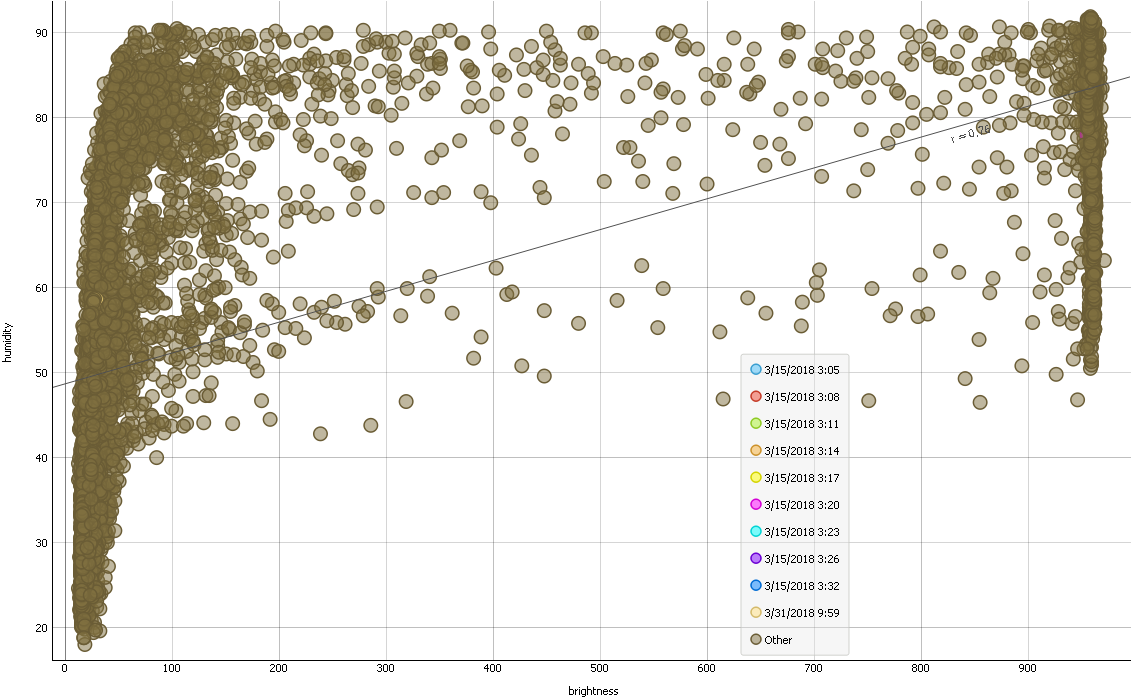 [Speaker Notes: KM]
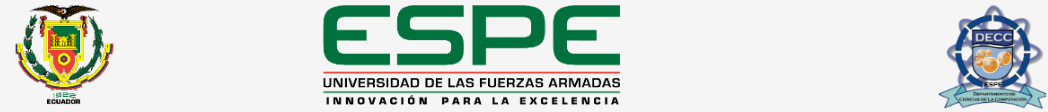 FASE IV: MODELADO
Correlación
Temperatura - Factor UV
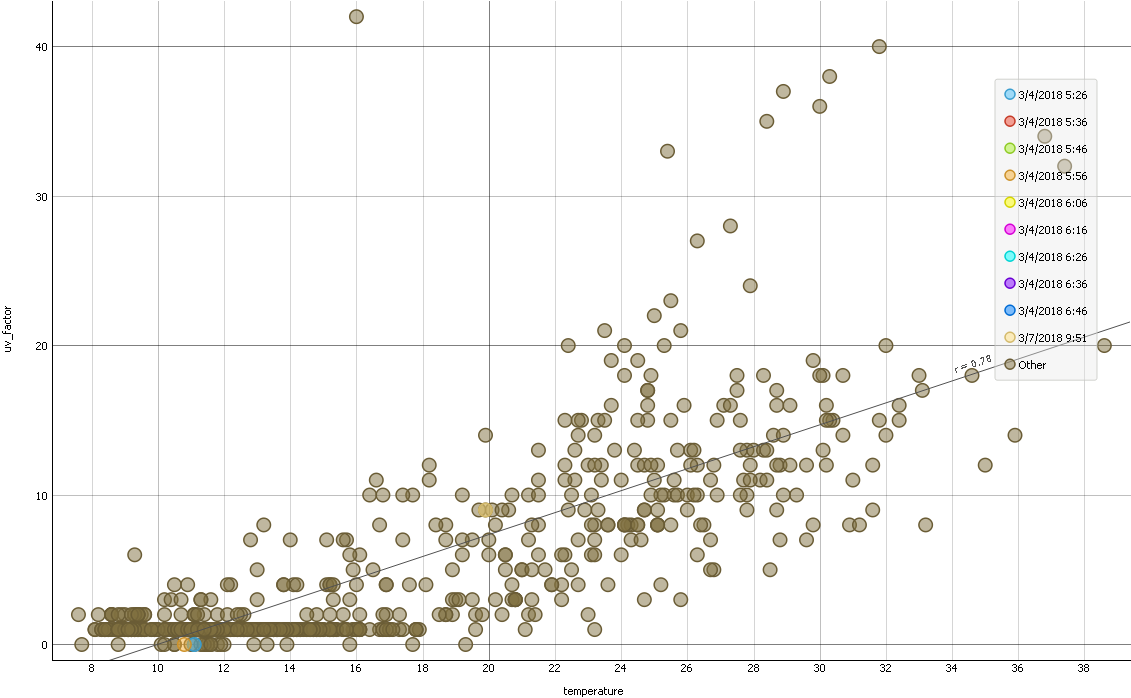 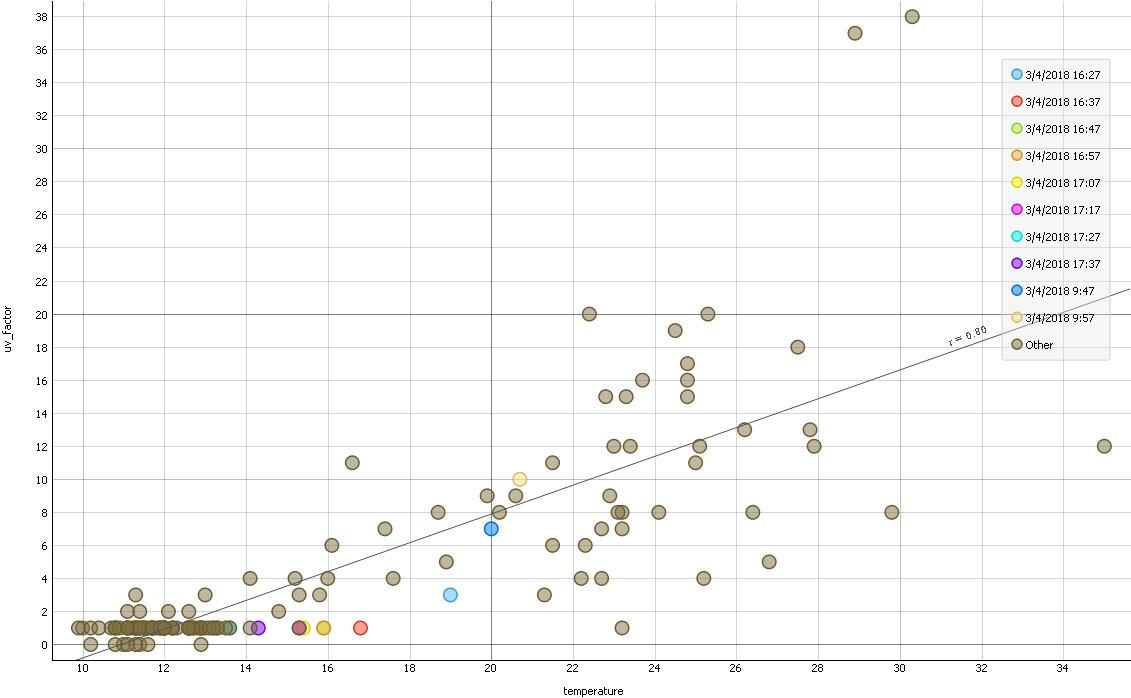 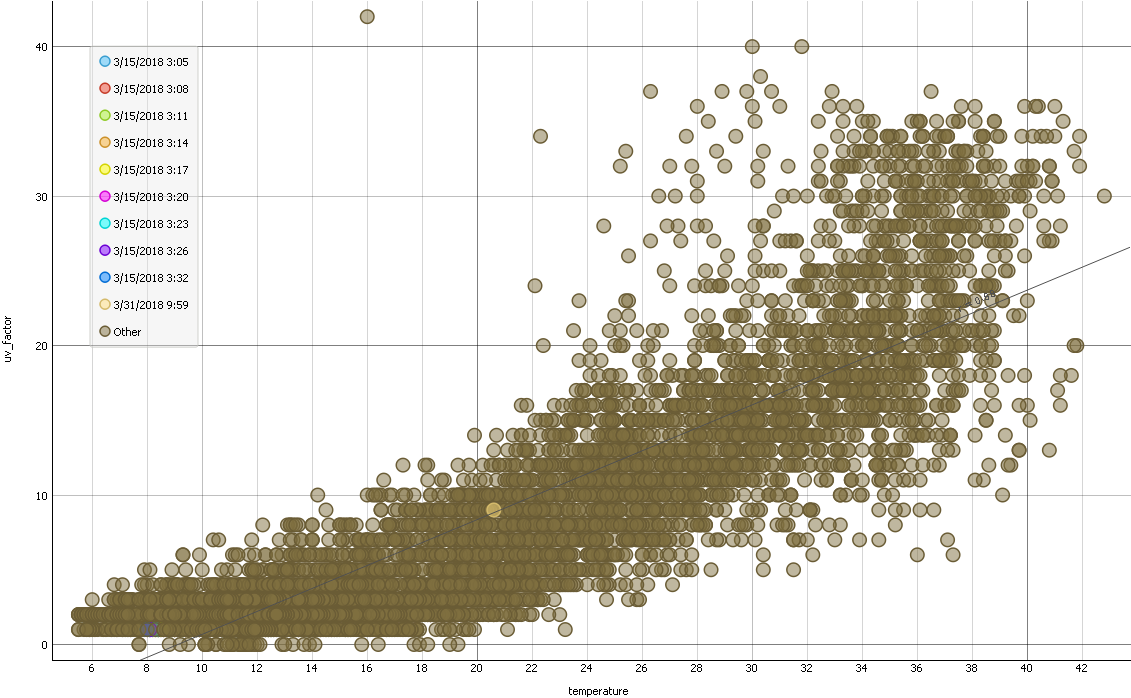 [Speaker Notes: KM]
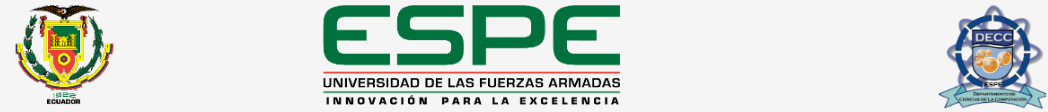 FASE IV: MODELADO
Correlación
Luminosidad - Temperatura
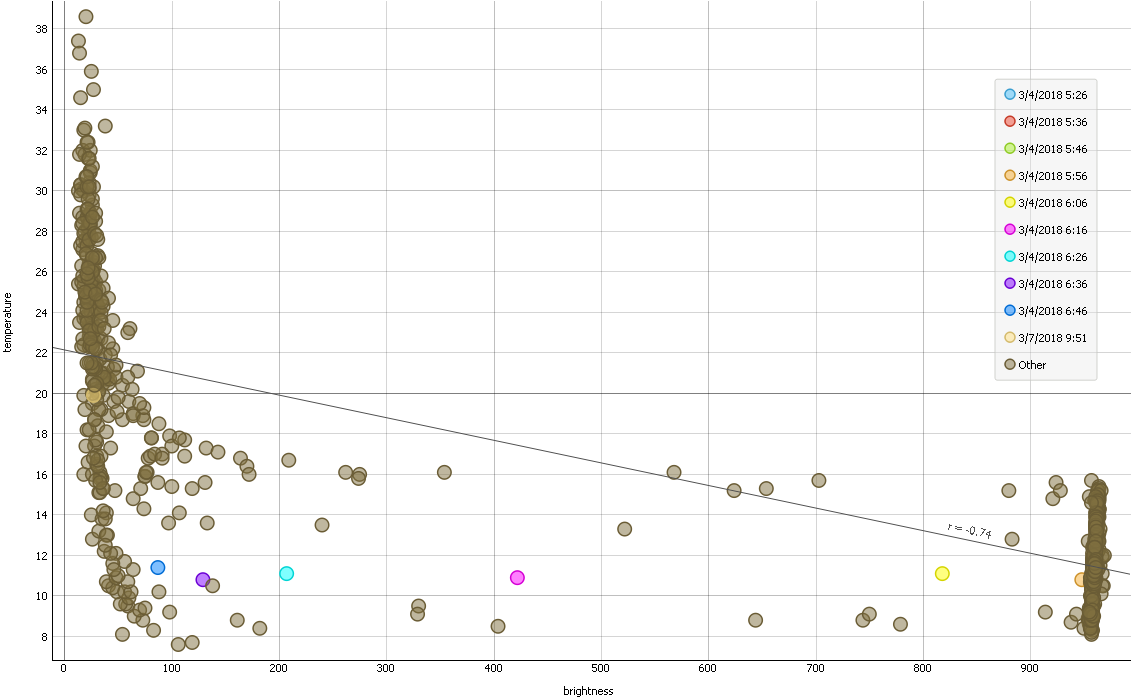 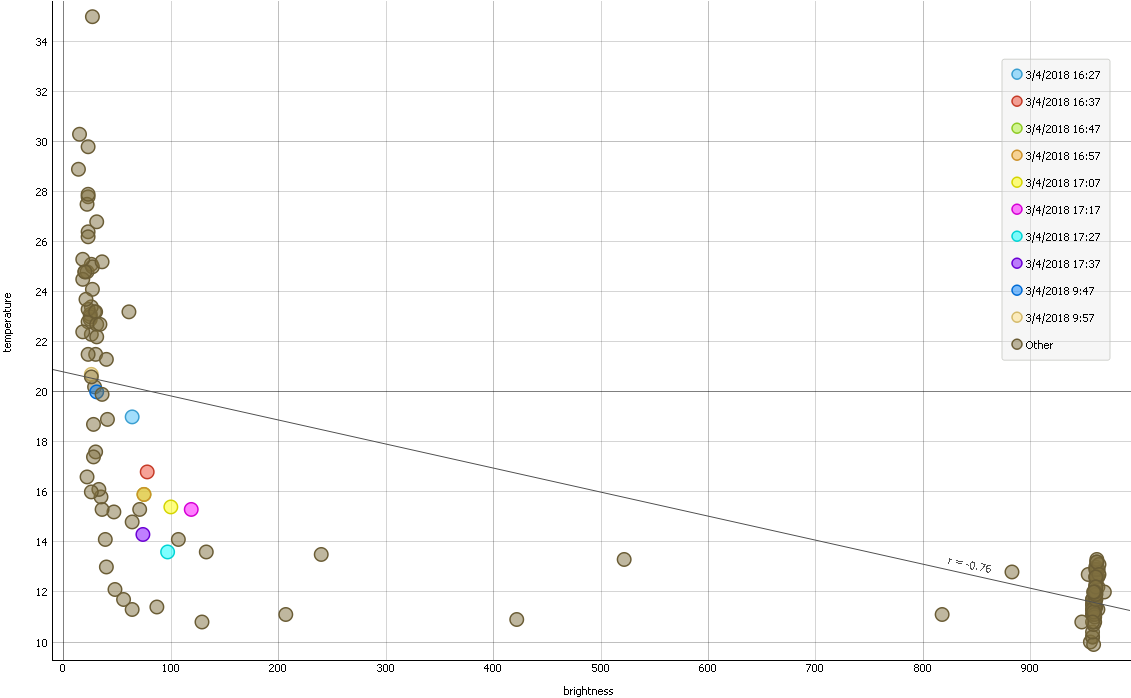 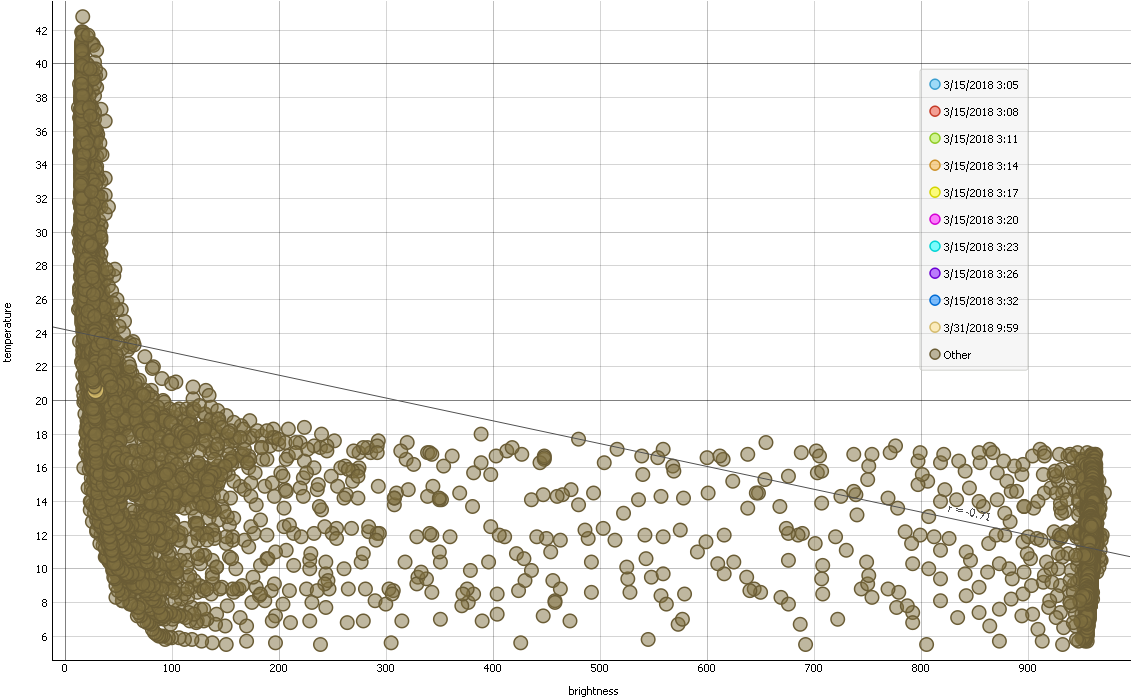 [Speaker Notes: KM]
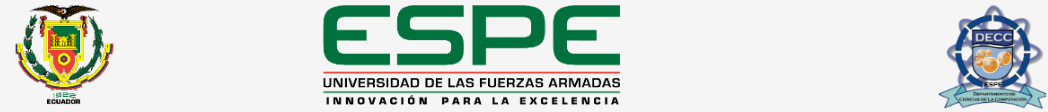 FASE IV: MODELADO
Correlación
Humedad - Factor UV
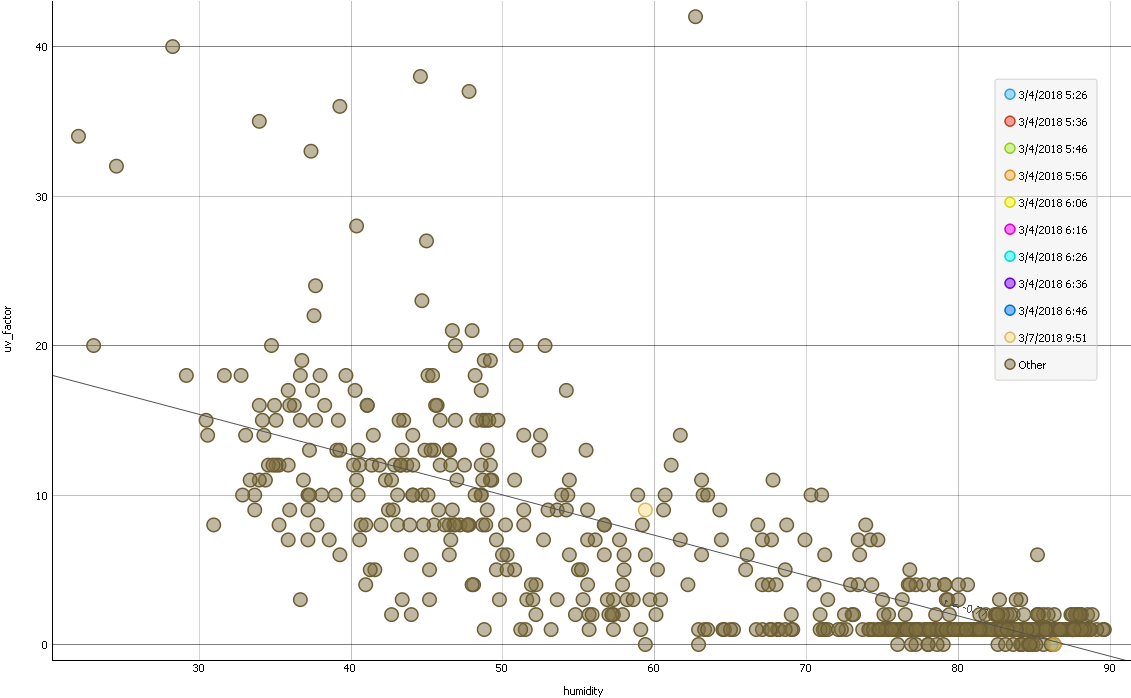 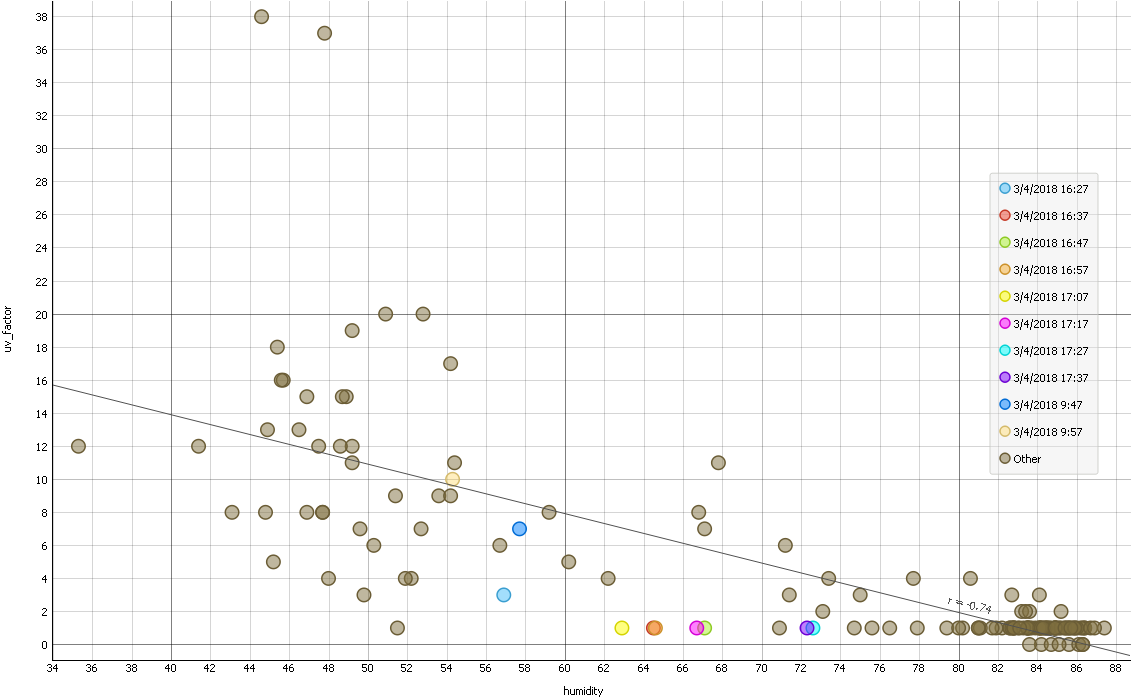 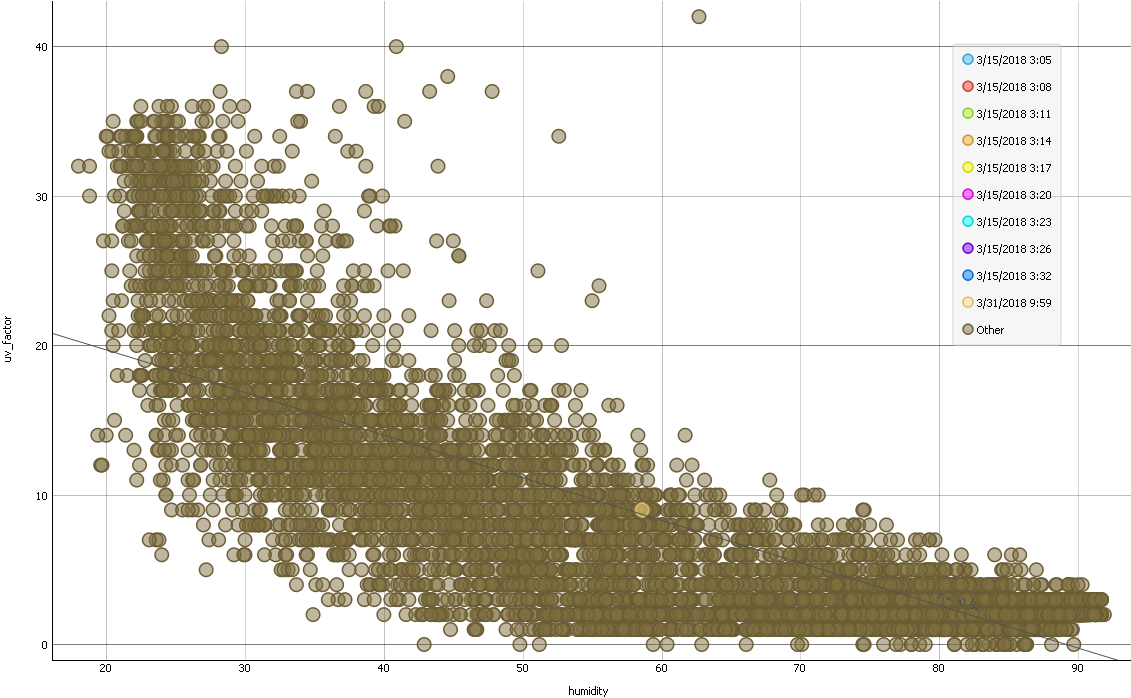 [Speaker Notes: KM]
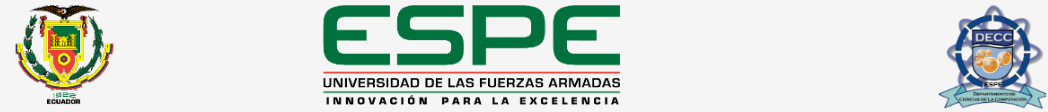 FASE IV: MODELADO
No Correlación
Temperatura - Calidad de Aire
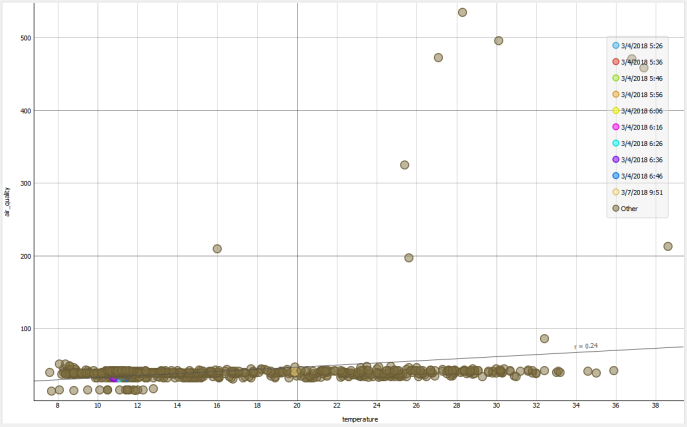 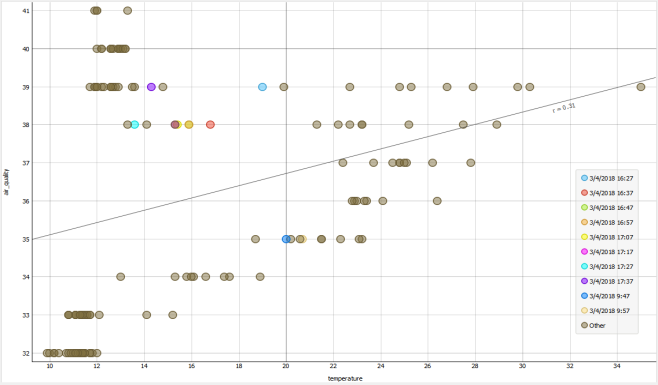 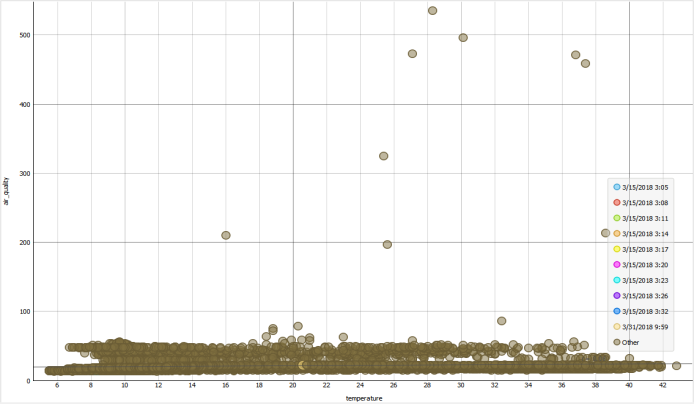 [Speaker Notes: KM]
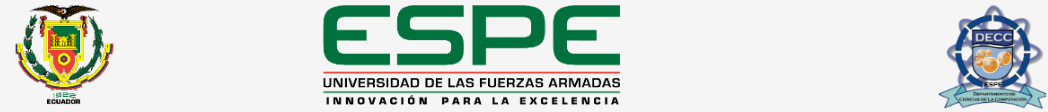 FASE IV: MODELADO
3. Reglas de asociación por un día
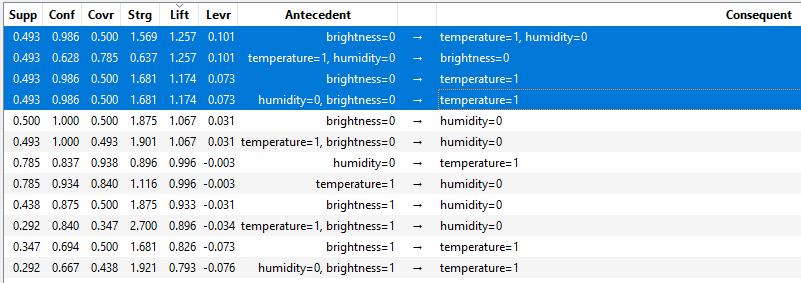 [Speaker Notes: JJ]
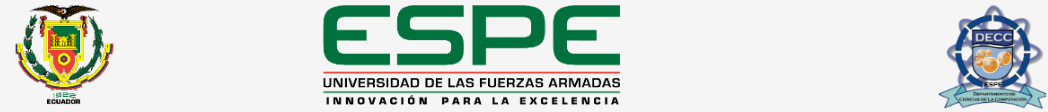 FASE IV: MODELADO
3. Reglas de asociación por una semana
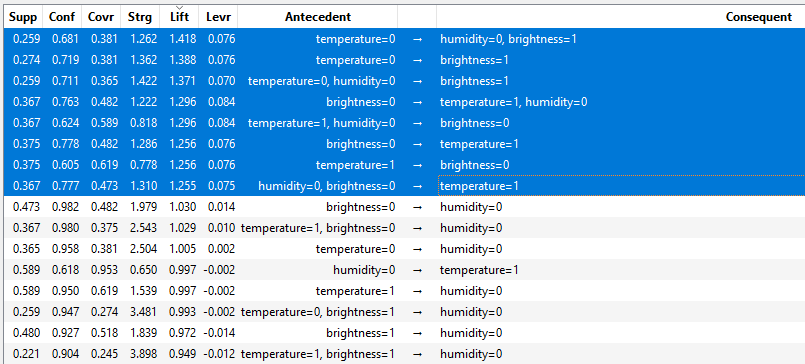 [Speaker Notes: JJ]
FASE VI: IMPLEMENTACIÓN
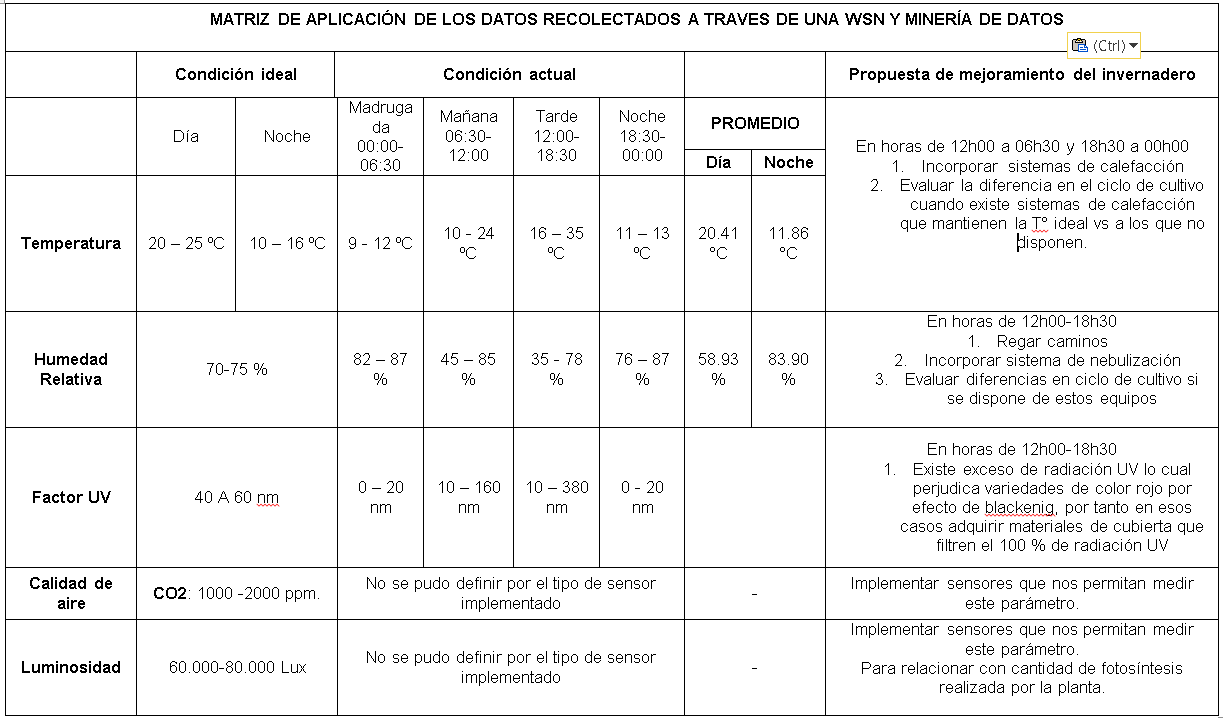 [Speaker Notes: KM]
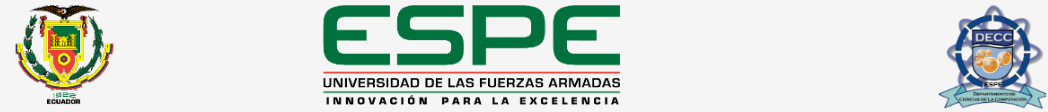 AGENDA
[Speaker Notes: KM]
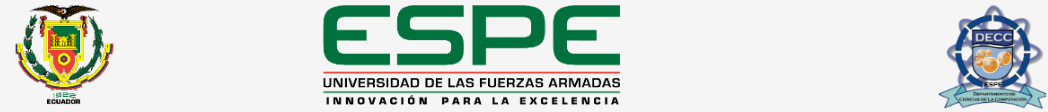 CONCLUSIONES
Al realizar esta investigación se pudo constatar que ese tipo proyectos pueden ser aplicados en otros campos como la piscicultura, avicultura, etc. para el descubrimiento de patrones de comportamiento o identificación de interacción de factores abióticos y bióticos que inciden en la producción o crecimiento animal.
A pesar de lo novedoso del tema, puede afirmarse que el uso de técnicas de minería sobre streams de datos provenientes de este tipo de redes WSN beneficia el entorno florícola en gran medida, debido a que es una importante herramienta para obtener conocimiento. Por ende su uso hizo posible, entre otros objetivos, identificar fortalezas y/o debilidades mediante el análisis de los datos para de esta manera tomar acciones correctivas y contribuir a que se lleve a cabo un mejor manejo de los procesos internos del invernadero
[Speaker Notes: JJ KM]
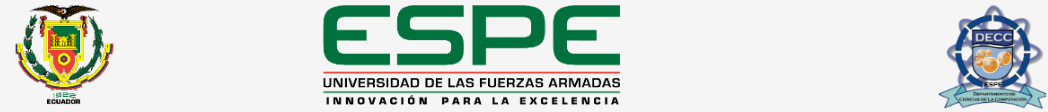 CONCLUSIONES
Del análisis realizado podemos concluir que los factores más significativos son: humedad y temperatura, en los cuales se determinó que nunca llegan a mantenerse en las condiciones óptimas requeridas dentro del invernadero en el día, caso contrario sucede en la noche y madrugada donde estos mismos factores fluctúan en los rangos óptimos (10 °C -16 °C y 70 – 75% respectivamente), por tal motivo en el día el técnico del invernadero debe tomar las medidas correctivas ya que la temperatura y humedad alcanzan puntos extremadamente altos o bajos que repercuten de alguna manera en la producción y la calidad de las rosas.
[Speaker Notes: JJ]
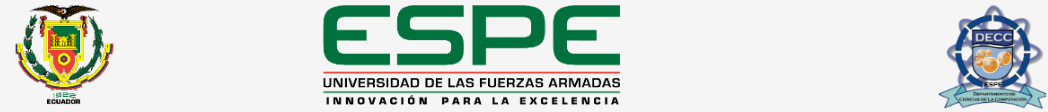 RECOMENDACIONES
En relación a los sensores se recomienda remplazar el sensor de Luminosidad por un TSL2591 el cual permite cálculos exactos en Lux, con respecto al sensor Factor UV se debe adquirir un  VEML6070 el cual posee un sensor real de luz en el espectro UV y con relación al sensor de Calidad de Aire se sugiere realizar una configuración adecuada para obtener los datos requeridos ya que este sensor detecta varios gases tal como alcohol, benceno, humo, CO2, etc
Cuando se realiza un proyecto de minería de datos se debe aplicar la minería descriptiva y predictiva a la vez, ya que estas se relacionan mutuamente y complementan entre sí, ya que otorgan modelos confiables y efectos inesperados que se transforma en un valor añadido a la empresa.
[Speaker Notes: KM JJ]
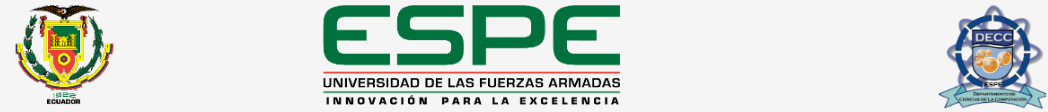 RECOMENDACIONES
Se recomienda que para establecer un patrón de comportamiento a nivel correlacional, los resultados obtenidos por este análisis deben ser similares por más de tres veces y con diferentes grupos de datos,  ya que de lo contrario puede tomarse como una coincidencia
[Speaker Notes: JJ]
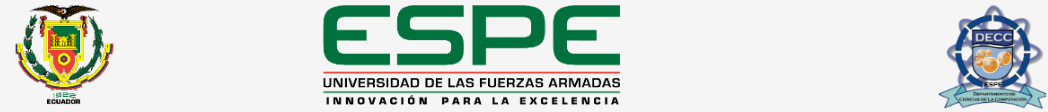 TRABAJOS FUTUROS
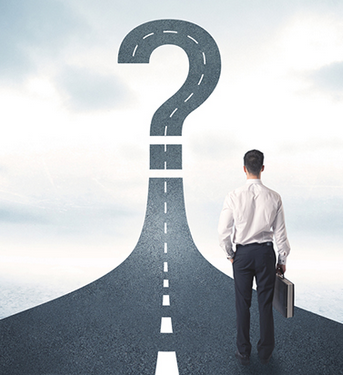 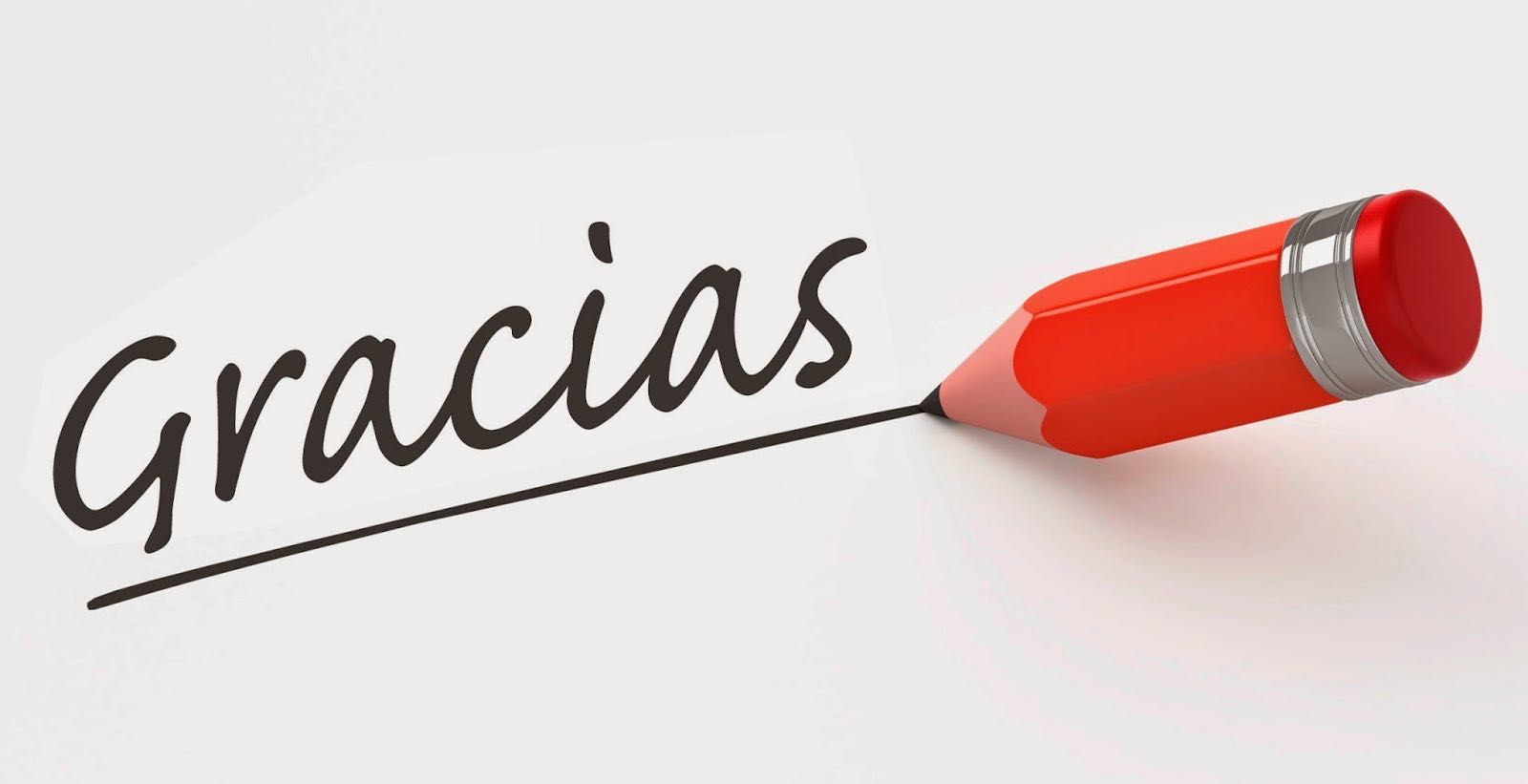